اهلا وسهلا ومباركا
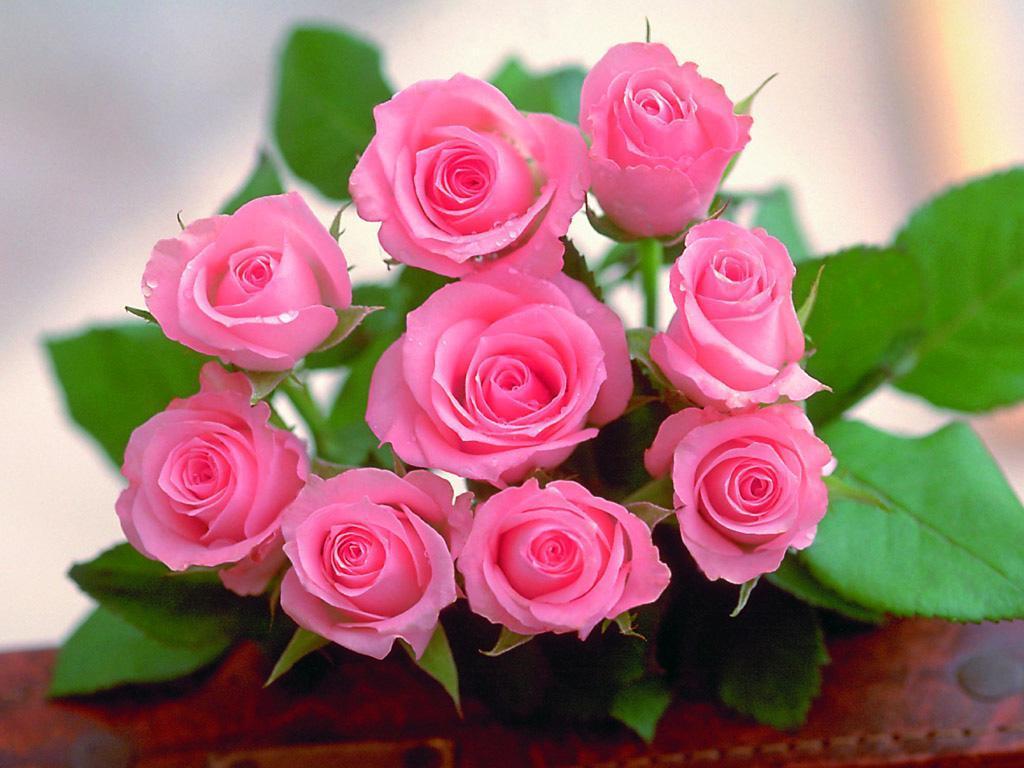 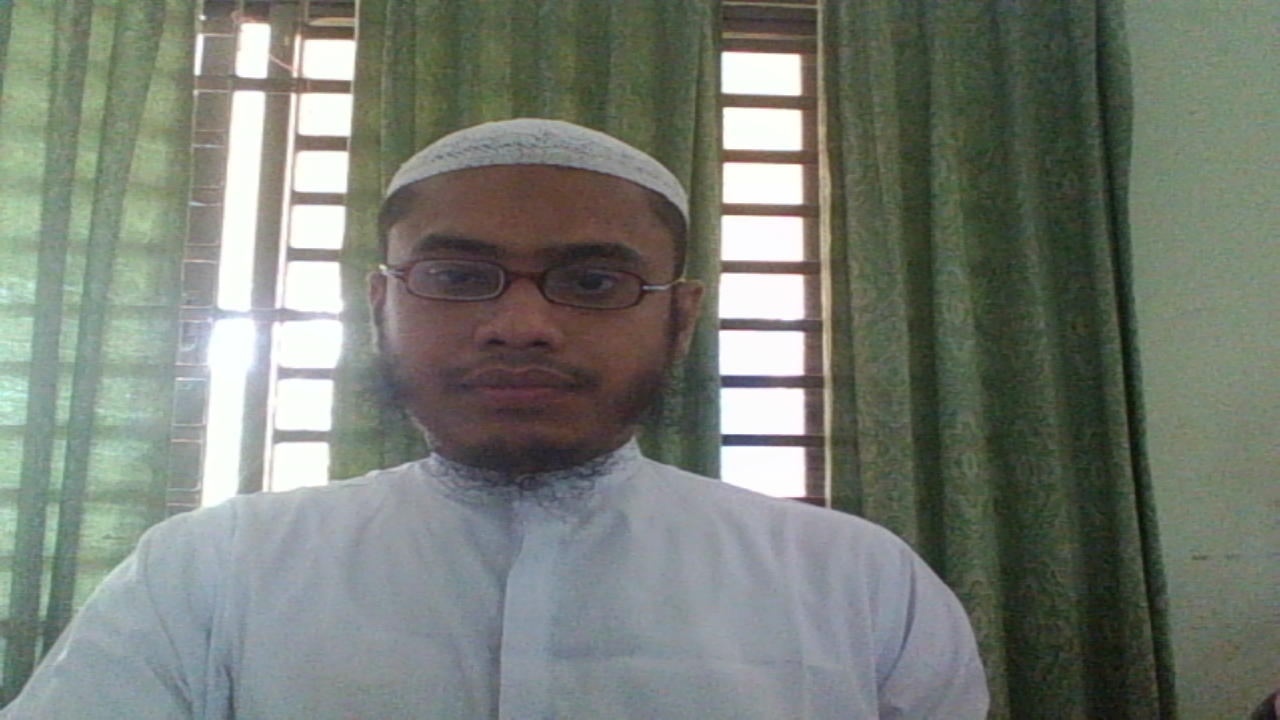 تعارف المدرس
محمد مقصود الحق
المحاضر العربى
المدرسة الكرامتية (الفاضل البكالوريوس) ببهوانى غنج
صدر ، لخى بور
رقم الجوال – 01813593865
e-mail : maksudulhaque650@gmail.com
ااالصف السابع من الداخل
اللغة العربية الاتصالية
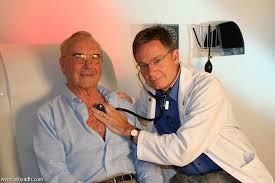 عنوان الدرس
الدرس الخامس
الطبيب والمريض
اهداف الدرس
بعد تمام هذا الدرس الطلاب –
• يقدرون على تلفظ الحوار (الطبيب والمريض).
• يقدرون على ذكر معانى المفردات الجديدة.
• يقدرون على تمثيل الحوار ( الطبيب والمريض) .
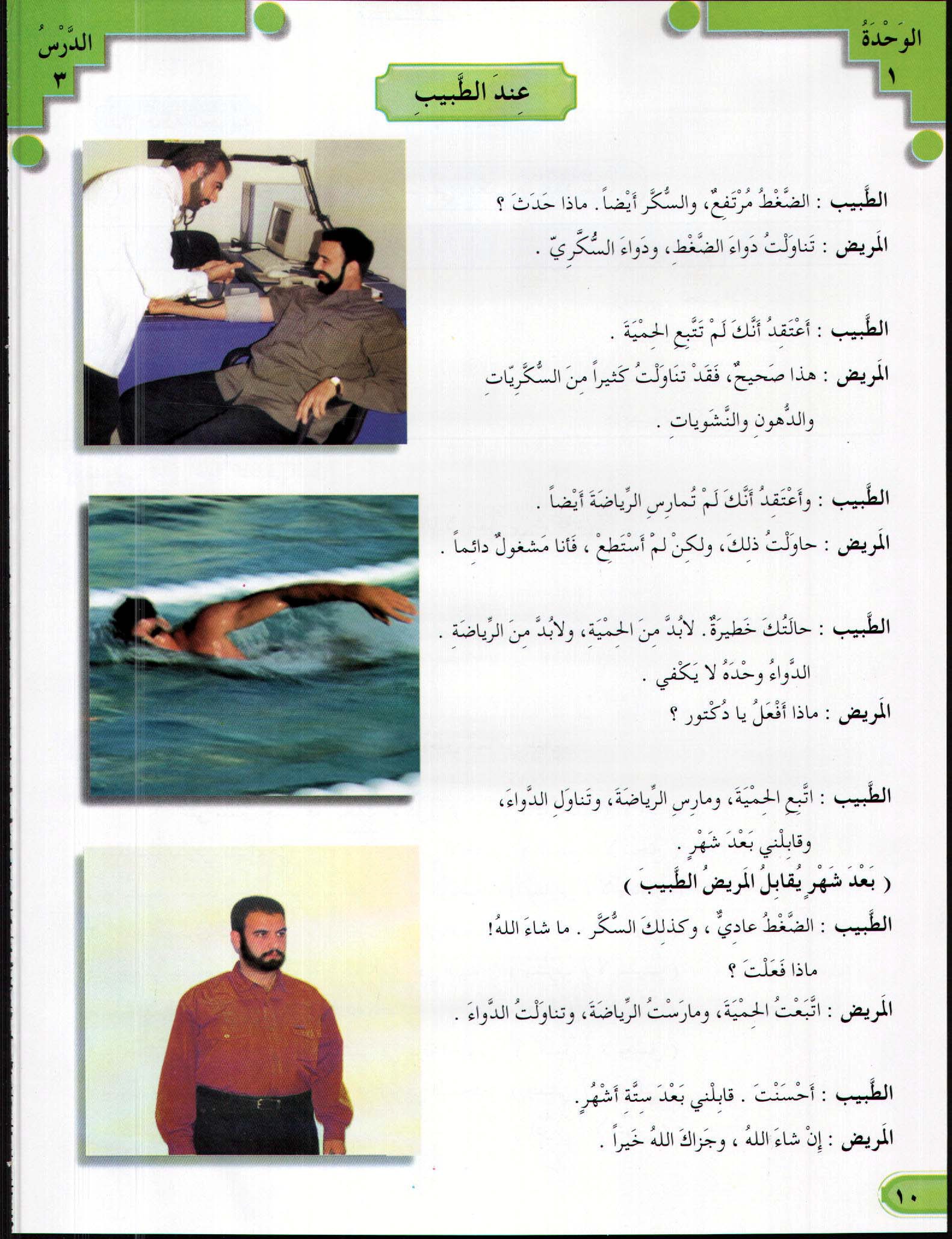 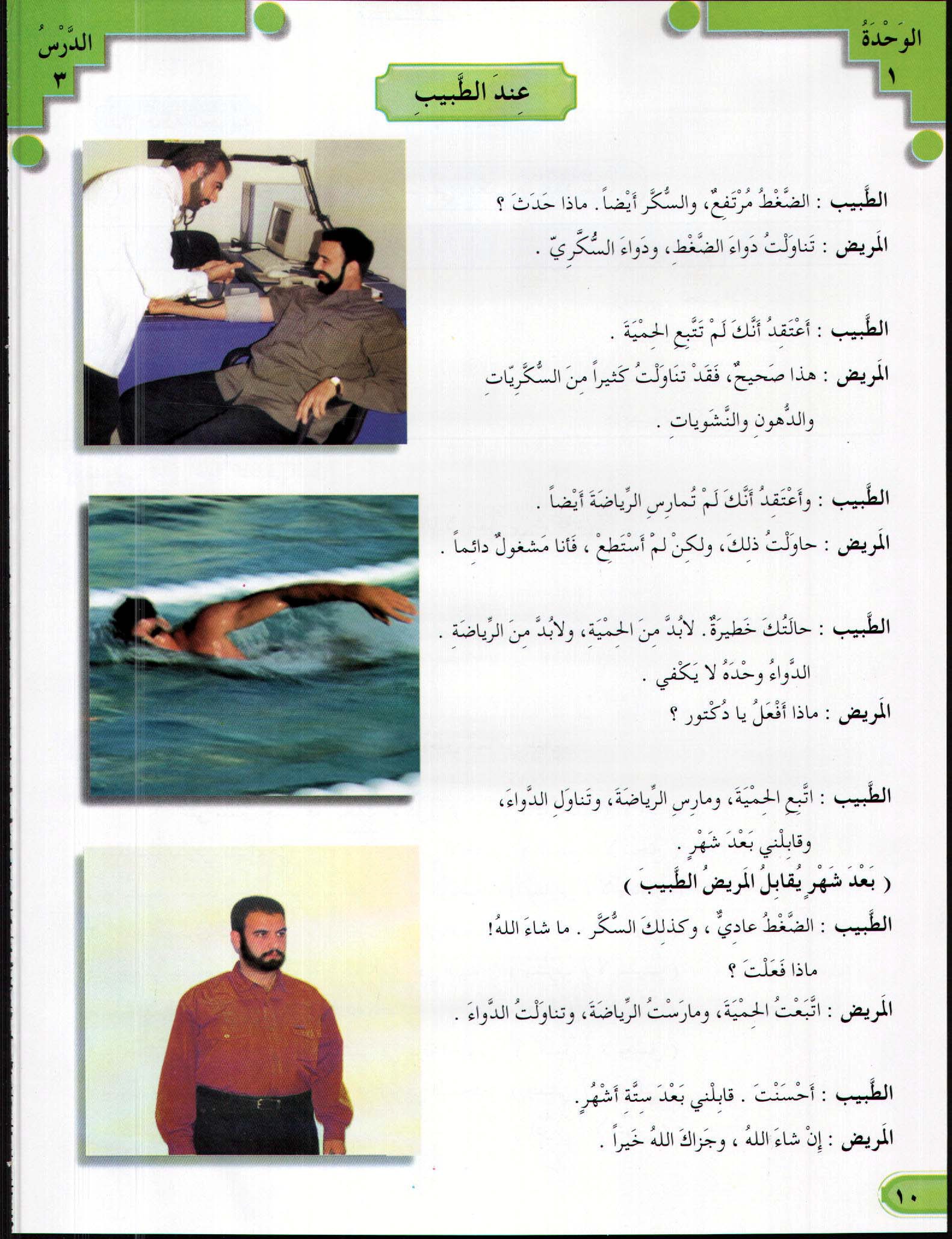 القراءة المثالية
القراءة الصامتة
معانى المفردات
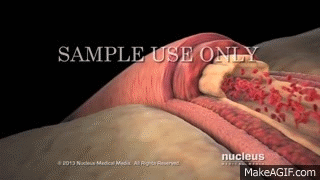 রক্তচাপ
الضغط
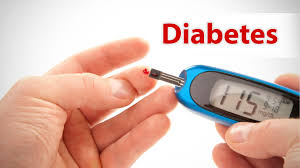 ডায়াবেটিস
السكر
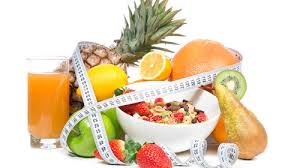 স্বাস্থ্য বিধি
الحمية
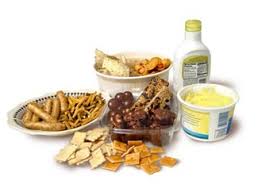 الدهون
চর্বি জাতীয়
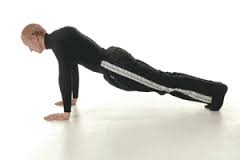 الرياضة
ব্যায়াম
الدواء
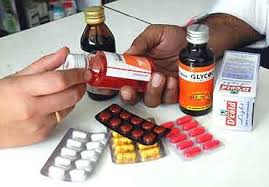 ঔষধ
العمل الانفرادى
اذكر الكلمات العربية للصور التالية:
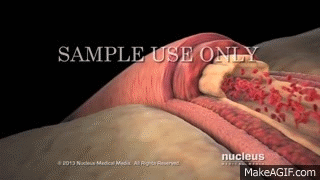 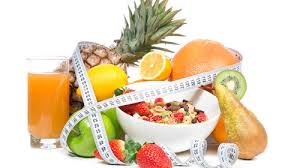 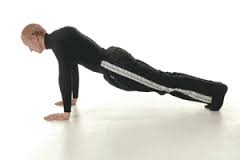 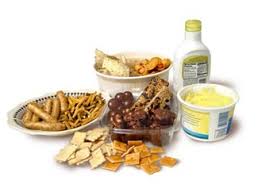 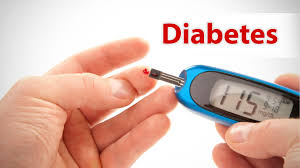 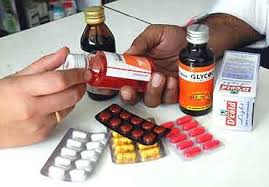 التوضيح 
باللغة الوطنية
القراءة الجهرية
لسماع الصوت ....
العمل بين الاثنين
يتفرق الطلاب مثنى ويمثلون الحوار.
التقييم
اجب عن الاسئلة التالية:
1. ما هو مرض الرجل؟
2. ماذا حدث للرجل؟
3. هل اتبع الرجل الحمية ومارس الرياضة؟
4. كيف صار الرجل بعد شهر؟
الواجب المنزلى
اكتب 
	عشرة من اسماء الامراض بالعربية.
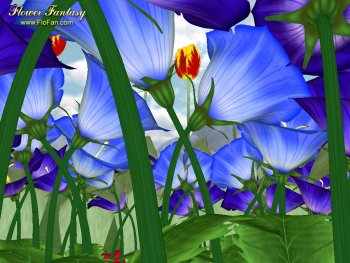 الى اللقاء